Briefing session for the 1st Hong Kong English Speaking & Performing Contest 2024
The Contest
Number of Entry
A maximum of 3 entries is allowed for each participating school
Possible combinations:
=> 3 junior / senior (individual)
=> 3 junior / senior (group)
=> 1 junior (individual) + 2 senior (individual)
=> 1 junior (individual) + 1 junior (group) + 1 senior (Individual)

and many more different combinations
Categories
Group Size
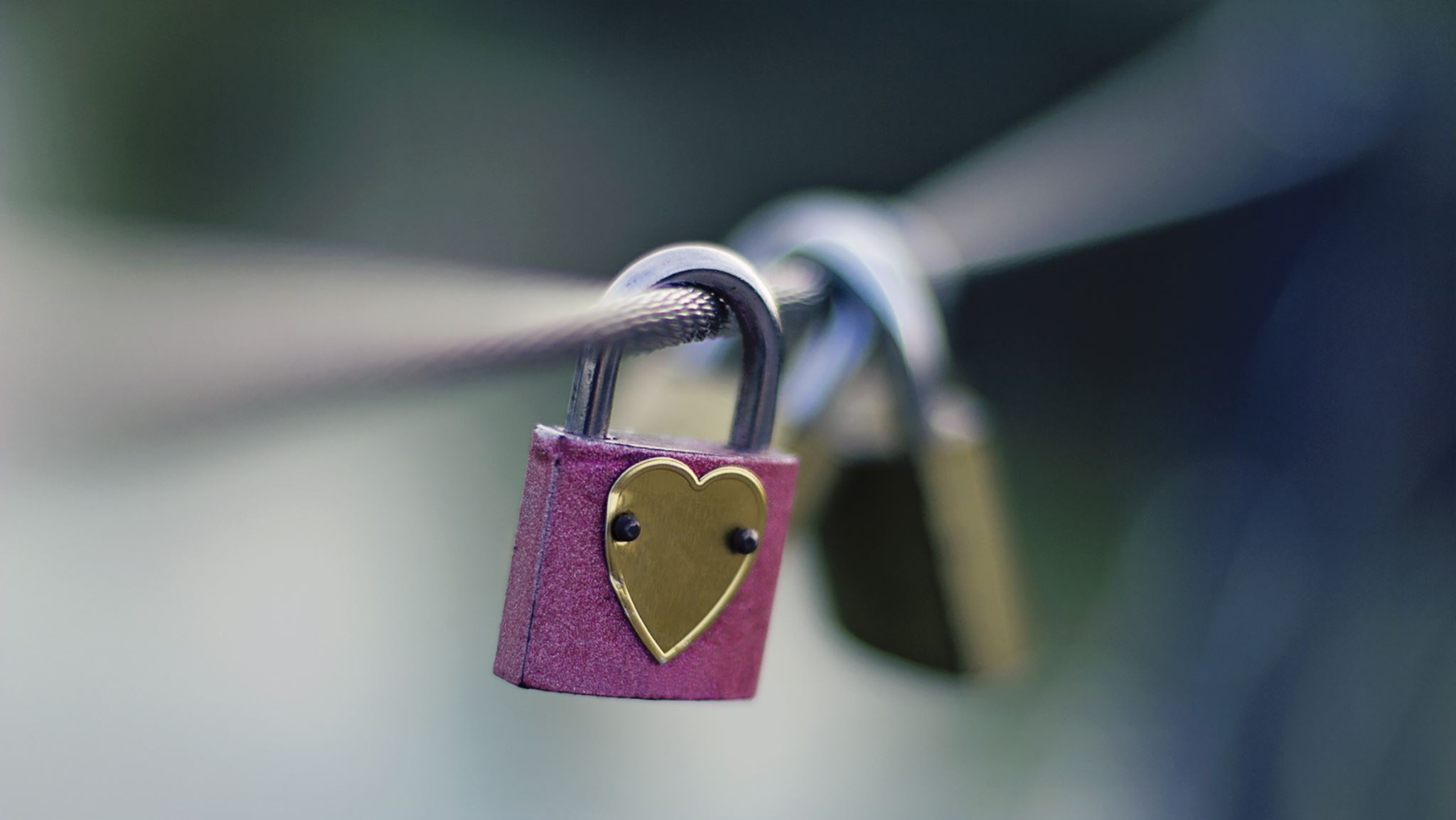 Selection of Materials for Singing , Action Song & Story Telling
It conveys a positive message, so it could be about:
       => friendship 
       => world peace
       => acceptance of difference
       => loving your family / others
       => caring for others, like people and 
             animals
      and many more… 

Thus, the performance can echo one of the aspects in the value education framework.
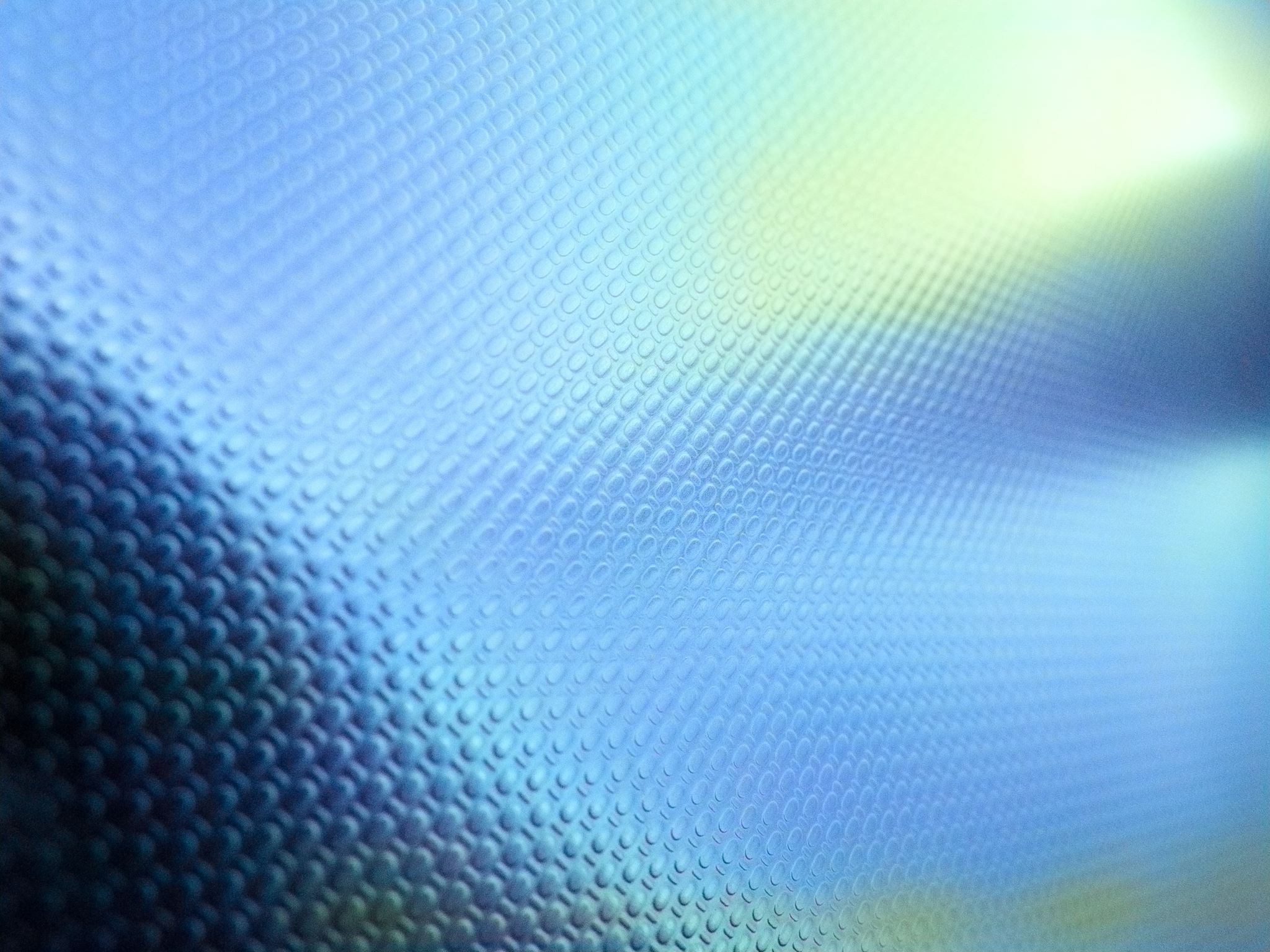 Elements of Value Education
A Sample Song about Friendship
https://www.google.com/search?q=English+songs+about+friendship+for+kids&oq=English+songs+about+friendship+for+kids&gs_lcrp=EgZjaHJvbWUyBggAEEUYOdIBCjEyMTYyajBqMTWoAgCwAgA&sourceid=chrome&ie=UTF-8#fpstate=ive&vld=cid:e800d427,vid:gyTdVFa-Fws,st:0
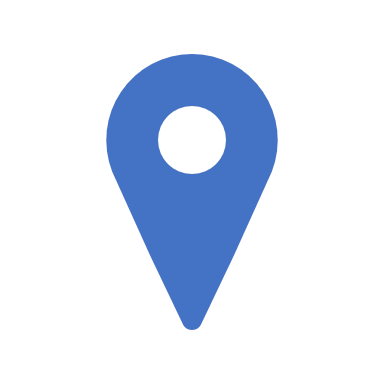 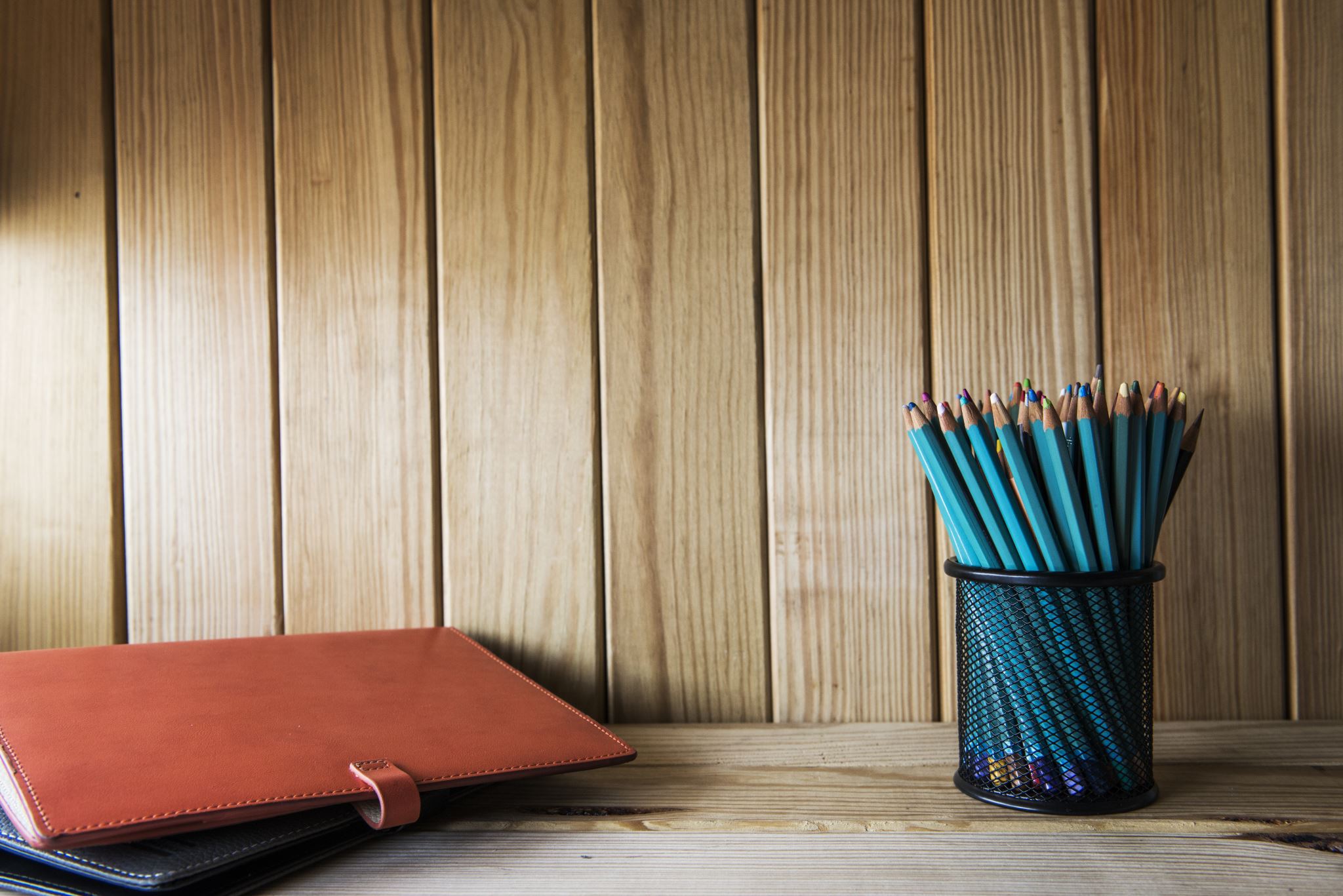 What can be learnt from this song?
Good words:
Precious , silver , gold 

Grammar:
Each other (this is taught in primary level)
Simple inversion (so am I)
Phrasal verb (e.g. see you through)
Other songs about…
Perseverance
https://www.youtube.com/watch?v=TJFXoPDhs18

Empathy
https://www.youtube.com/watch?v=lsn4Hz1kMes&list=RDlsn4Hz1kMes&start_radio=1

Responsibility
https://www.youtube.com/watch?v=s1USEG-ID9A
Action Song Performance
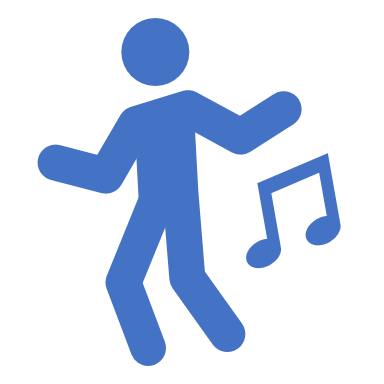 A popular performance format in Malaysia among primary kids

Some students sing and the other students dance /do the actions along with the music.
https://www.youtube.com/watch?v=05UXjTTLZW0
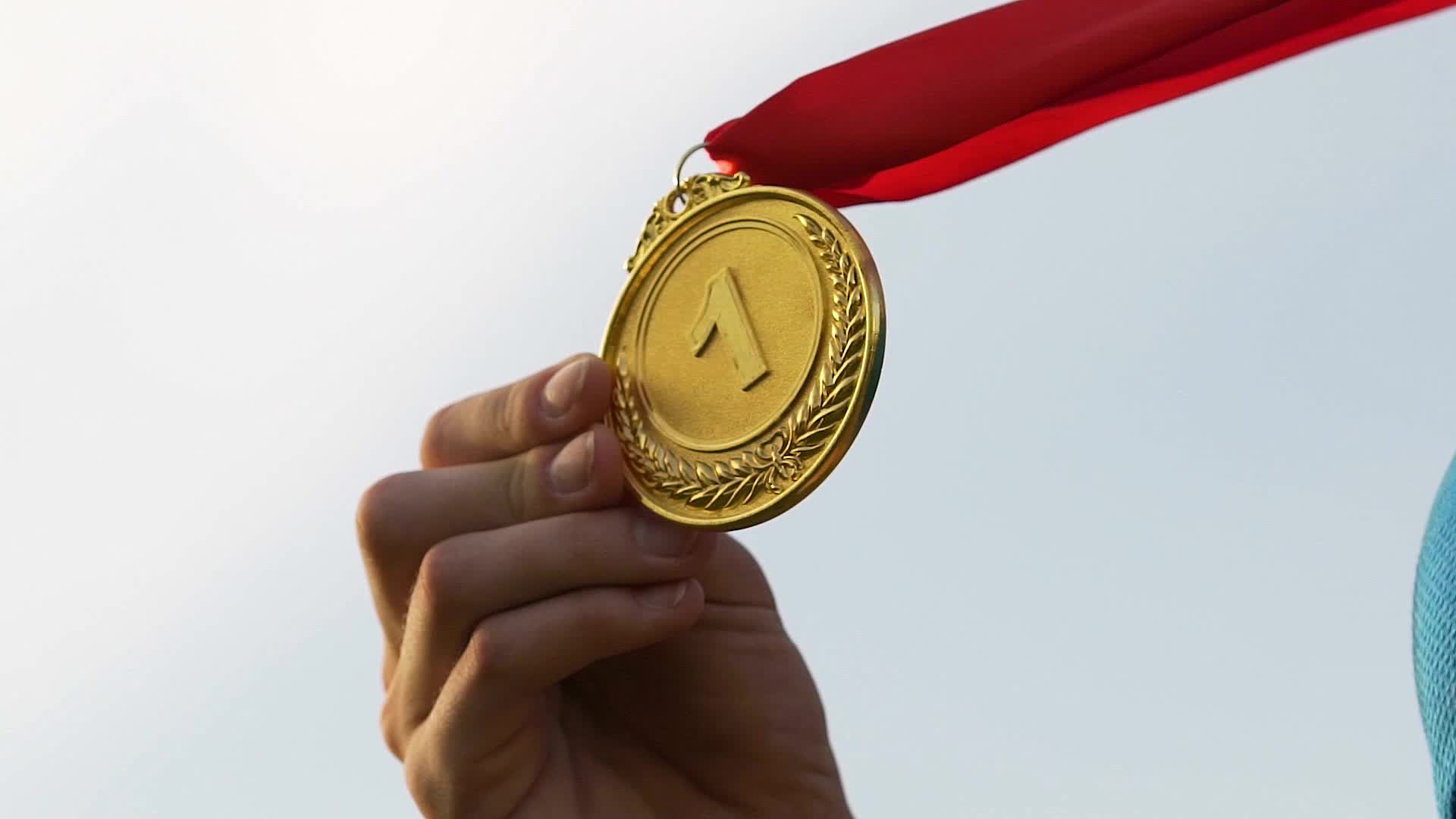 Awards
Each category from each division will be awarded:
=> Champion: a gold medal & a certificate
=> 2nd Place Winner: a sliver medal & a certificate
=> 3rd Place Winner: a bronze medal & a certificate
=> 4th Place Winner: a 4th place medal & a certificate
Awards (Con’t)
International Contest
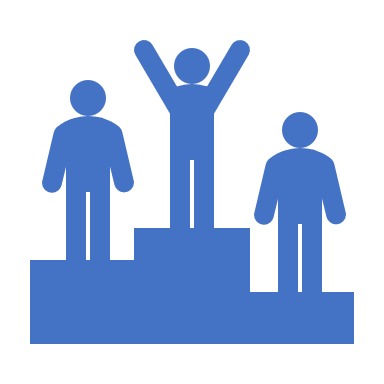 Where?
* held in Malaysia
When?
* 23/4 to 25/4
Who?
* Champion from each category
Enquiries
Call / WhatApps me at 97843439
Thank you